麥哲倫築夢計畫我是小畫家
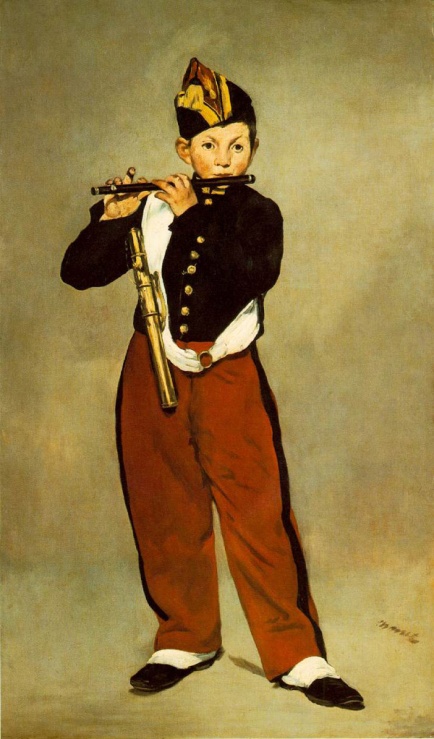 六年孝班6號   歐丞揚
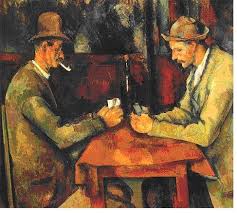 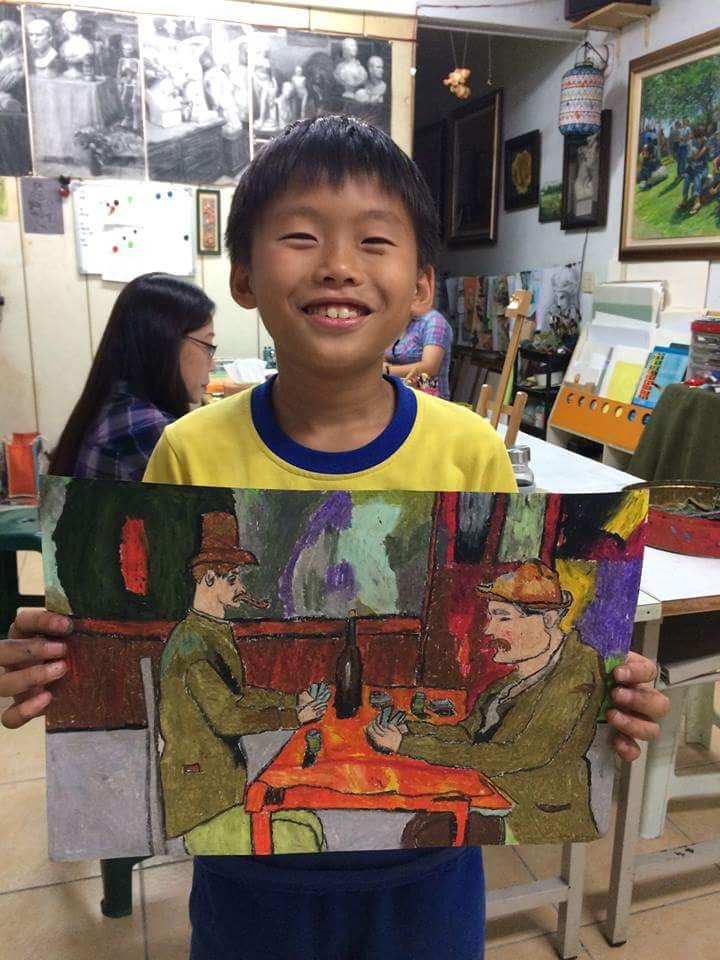 引起動機~
因為我很喜歡畫畫，
對世界名畫也    很有興
趣，剛好我在學畫畫，
又有相關書籍拿來臨摹，
因此我要呈現最好的作品給大家看！
~內容~
右邊這位穿著大衣的
老伯，是臨摹其中一
位印象派大師，塞尚
的作品，這幅畫難
度在於他的腰圍比例，
和手的彎曲度。
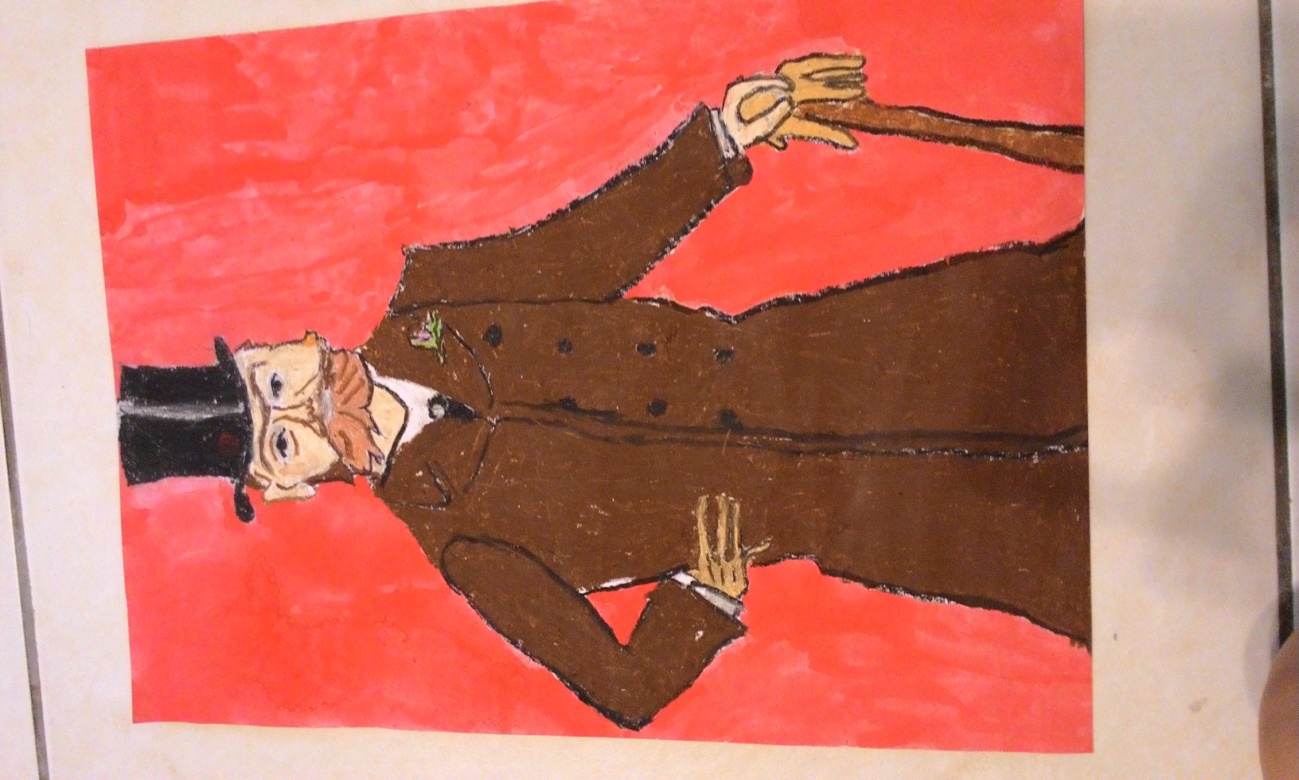 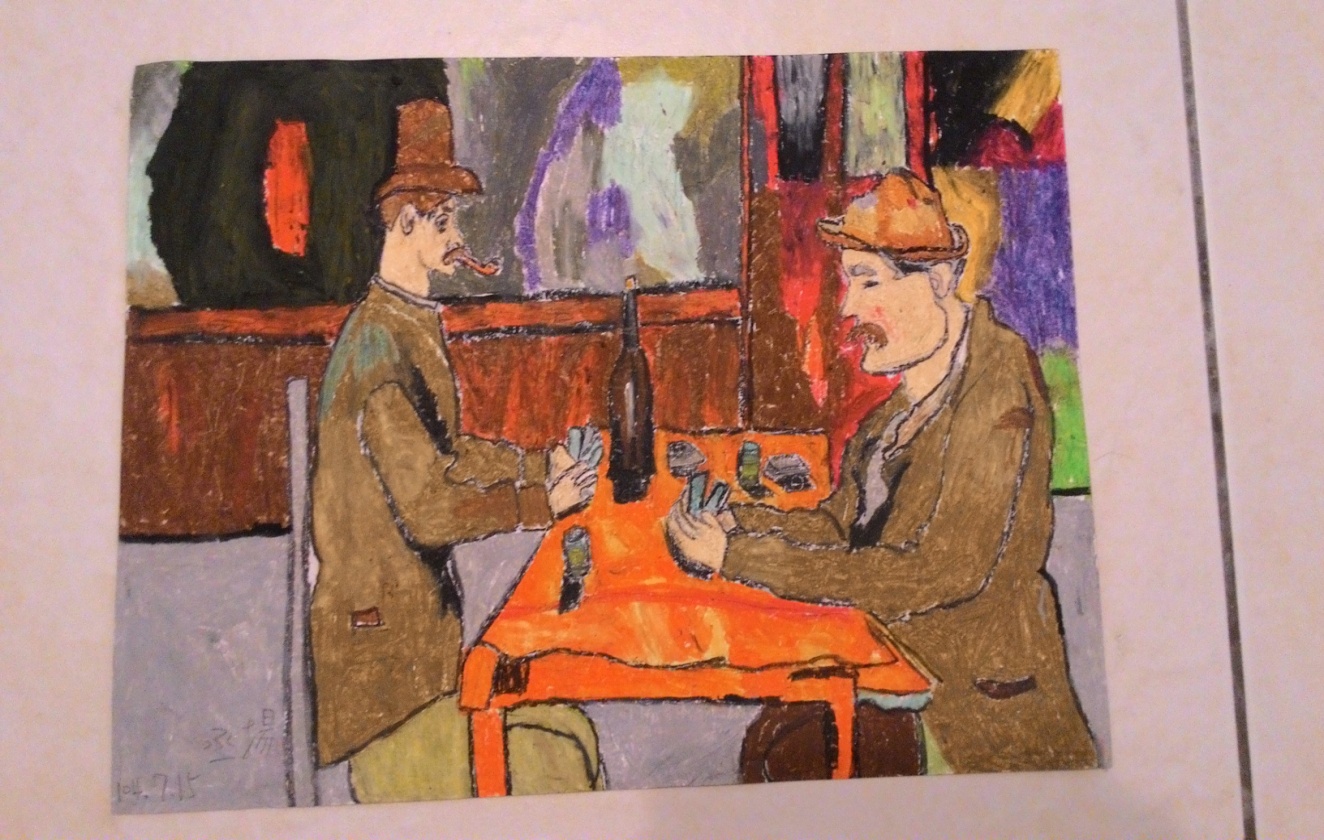 內容(二)
這幅畫是塞尚
最為有名的畫作，玩撲克牌的人，這幅畫的難度在於，表情的拿捏、身體的比例和拿撲克牌的手。
內容(三)
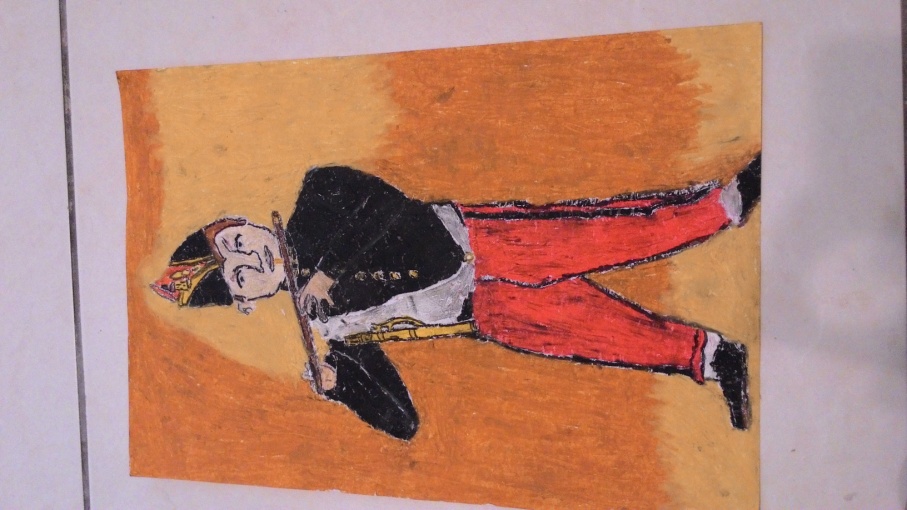 這幅畫是臨摹馬奈
的畫，吹笛的少年，
這幅畫其實不怎好畫，
因為他不是大人，但
是他又不會很矮，就是這幅畫較難畫的地方。
內容(四)
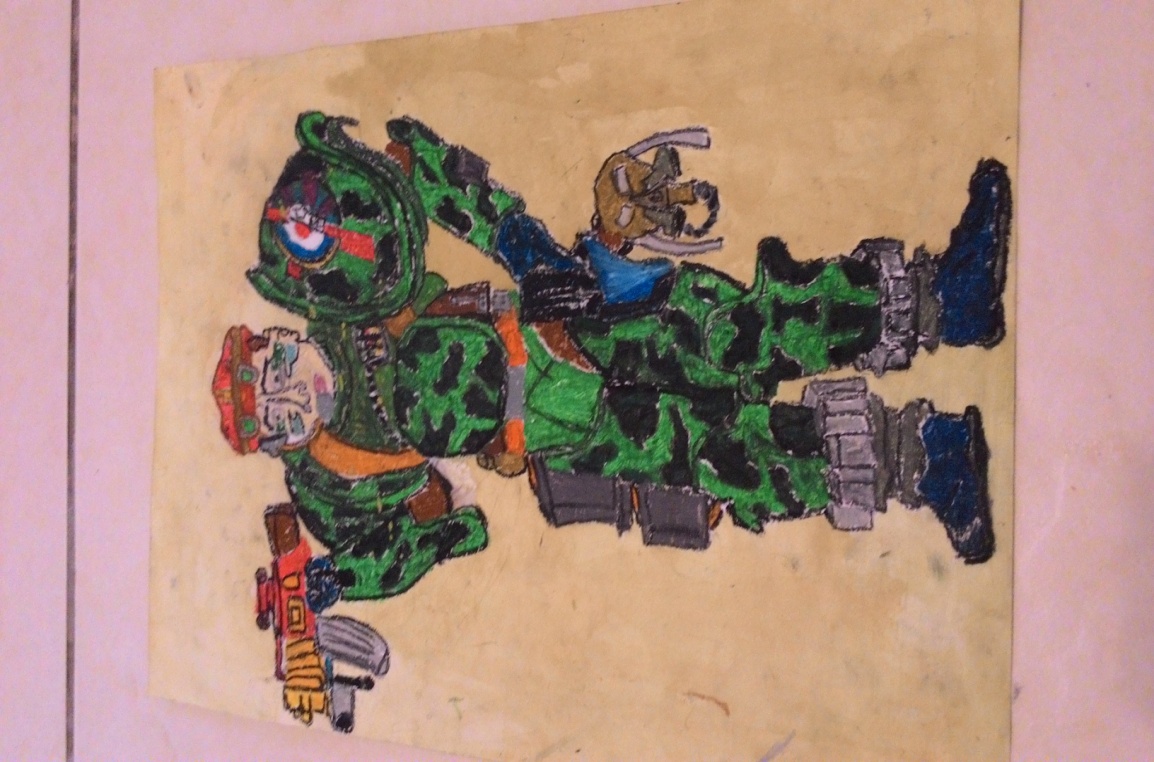 這幅畫是臨摹魔戒插畫
大師約翰.豪爾的迷彩戰
士，這幅畫是我全部畫
的話最得意的一幅。這
幅畫唯一的缺點就是人的比例還是沒抓得很好。
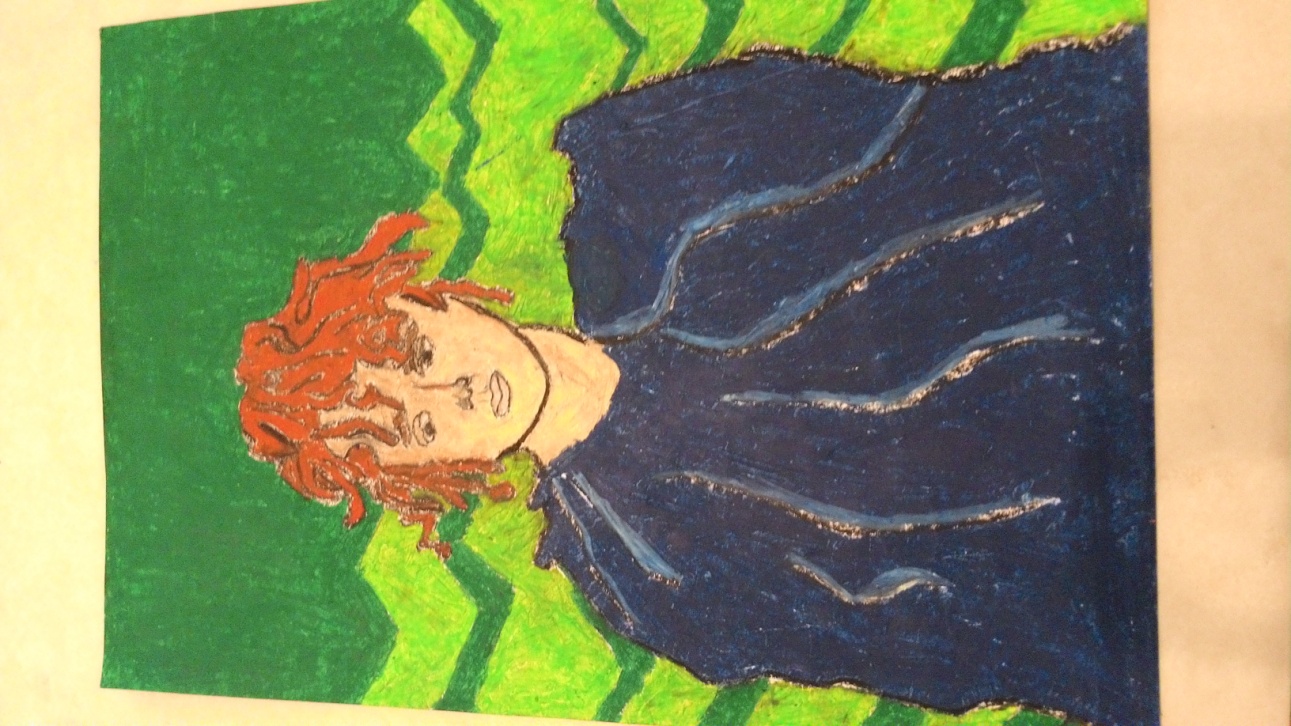 內容(五）
這幅是我花了兩天臨摹皮
耶.波納爾的畫作，這個畫
作的綠色線條要畫得特別美
感，人的身體不規則狀十分
有創意。
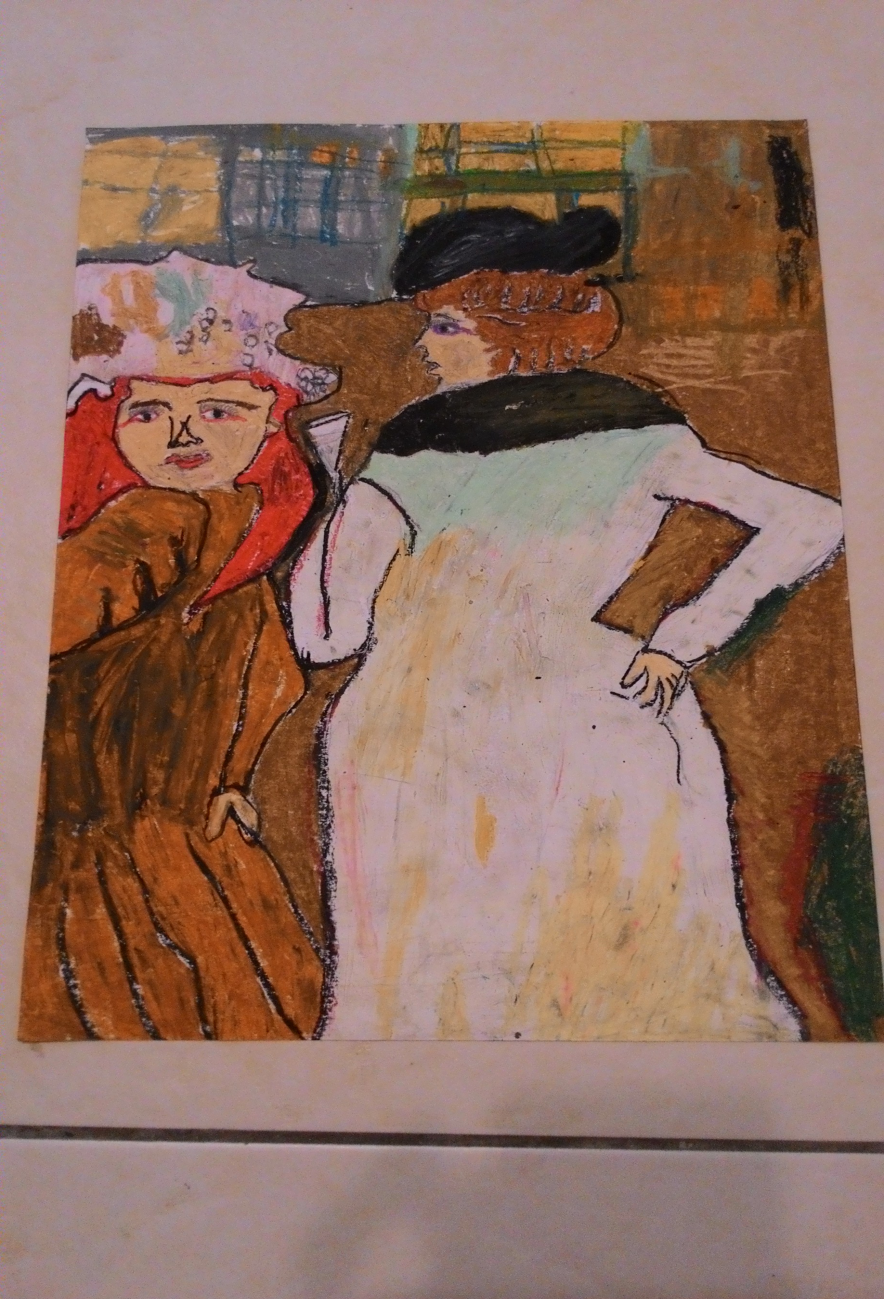 內容(六)
這幅畫是我臨摹皮耶‧波納爾的畫作，名稱是
廣場上的仕女，呈現出兩位女子不同的魅力。
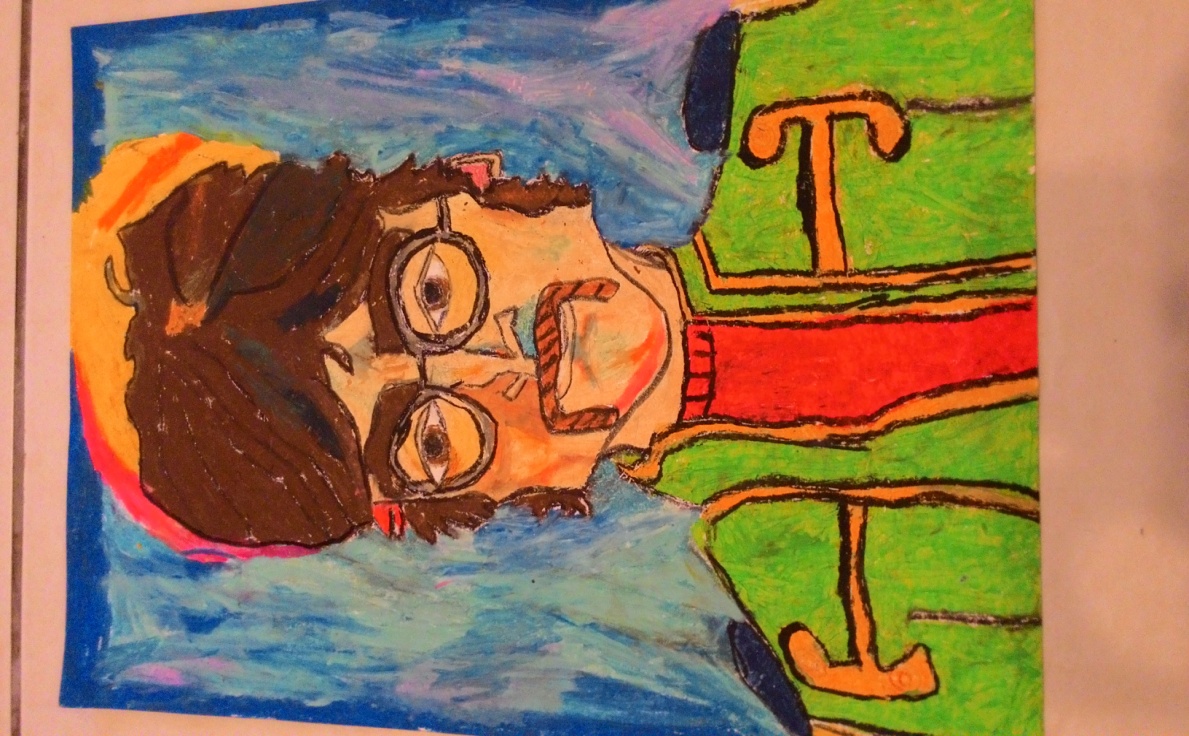 內容(七)
這幅畫是我臨摹一位外國畫家的畫作，是英國知名搖滾樂團披頭四(The Beatles)的主唱約翰藍儂的肖像。
內容(六)
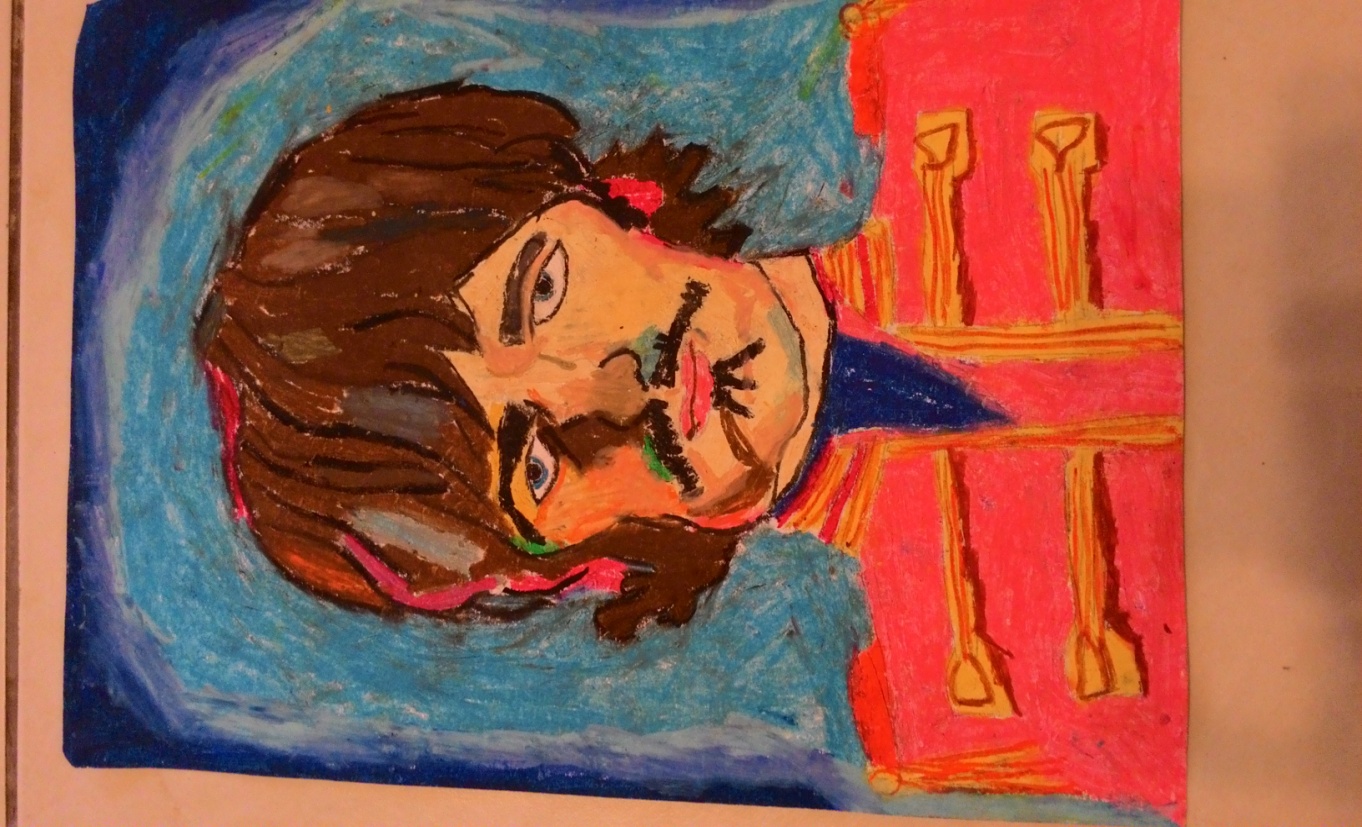 這幅畫是我臨摹上一幅相同畫家的畫作，同樣是英國搖滾樂團披頭四(The Beatles)的成員，鼓手林哥史達。
內容(六)
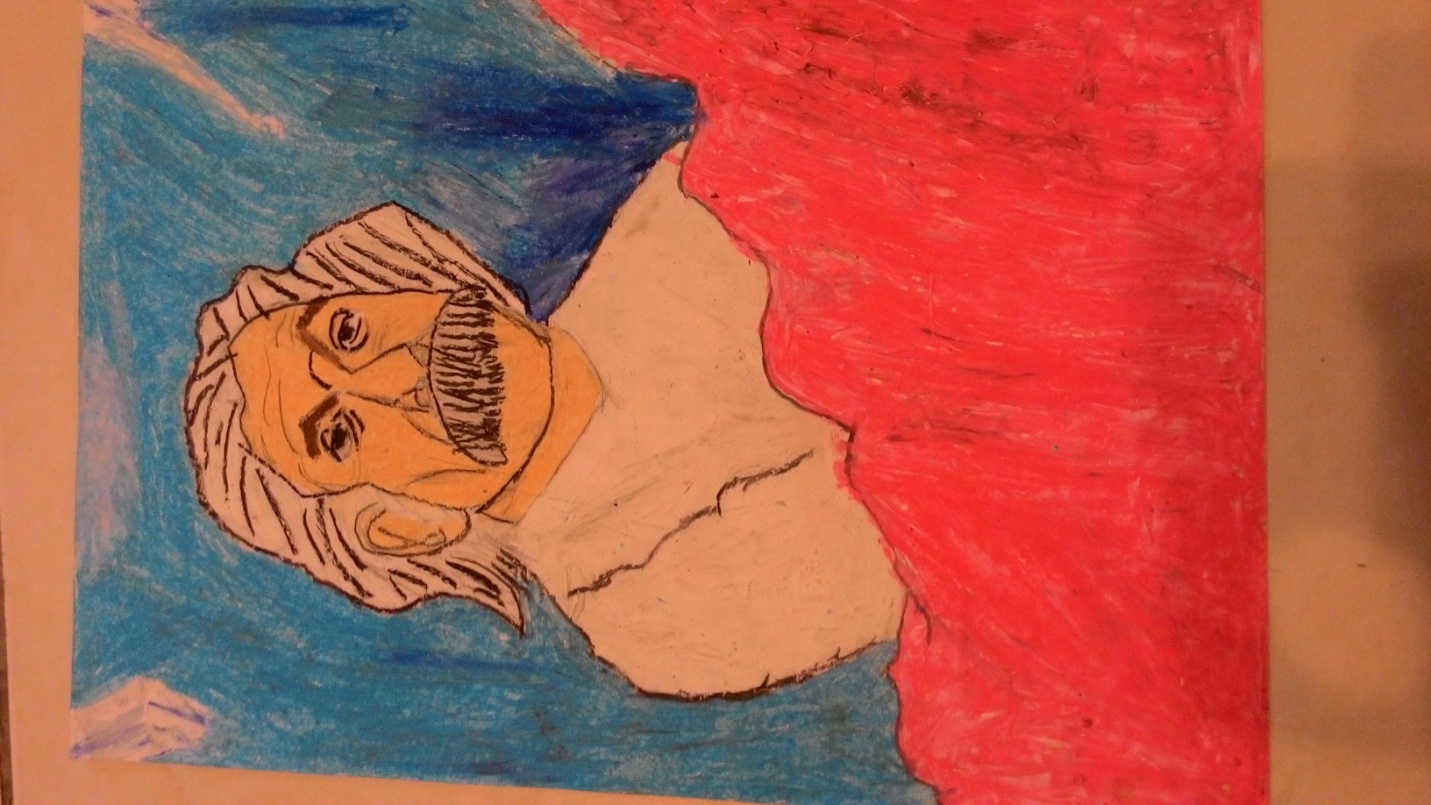 這幅畫是我臨摹愛因斯坦寫給五千年後人的信的封面畫作，代表愛因斯坦在紅色的雲彩中的神祕感，似乎要向後人表達某種啟示。
油畫特別篇
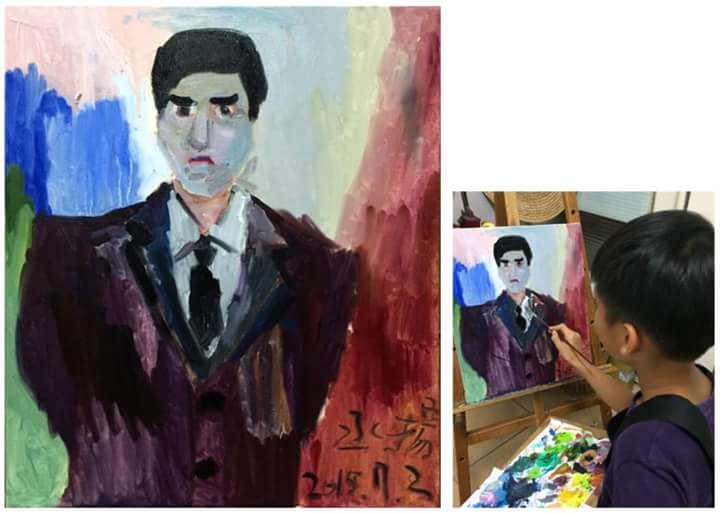 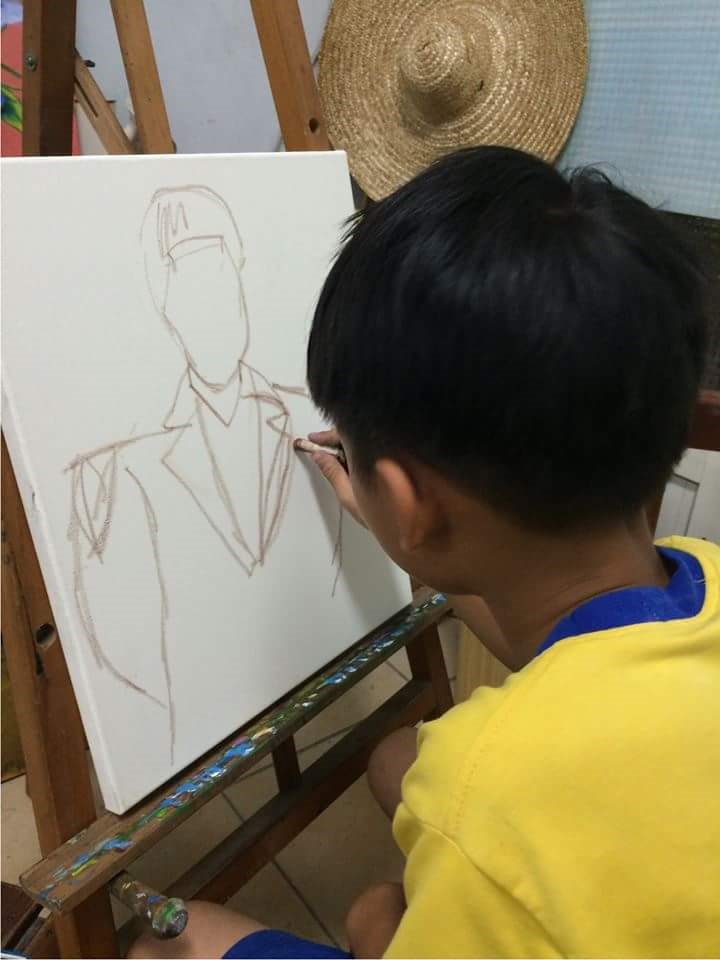 內容(一)
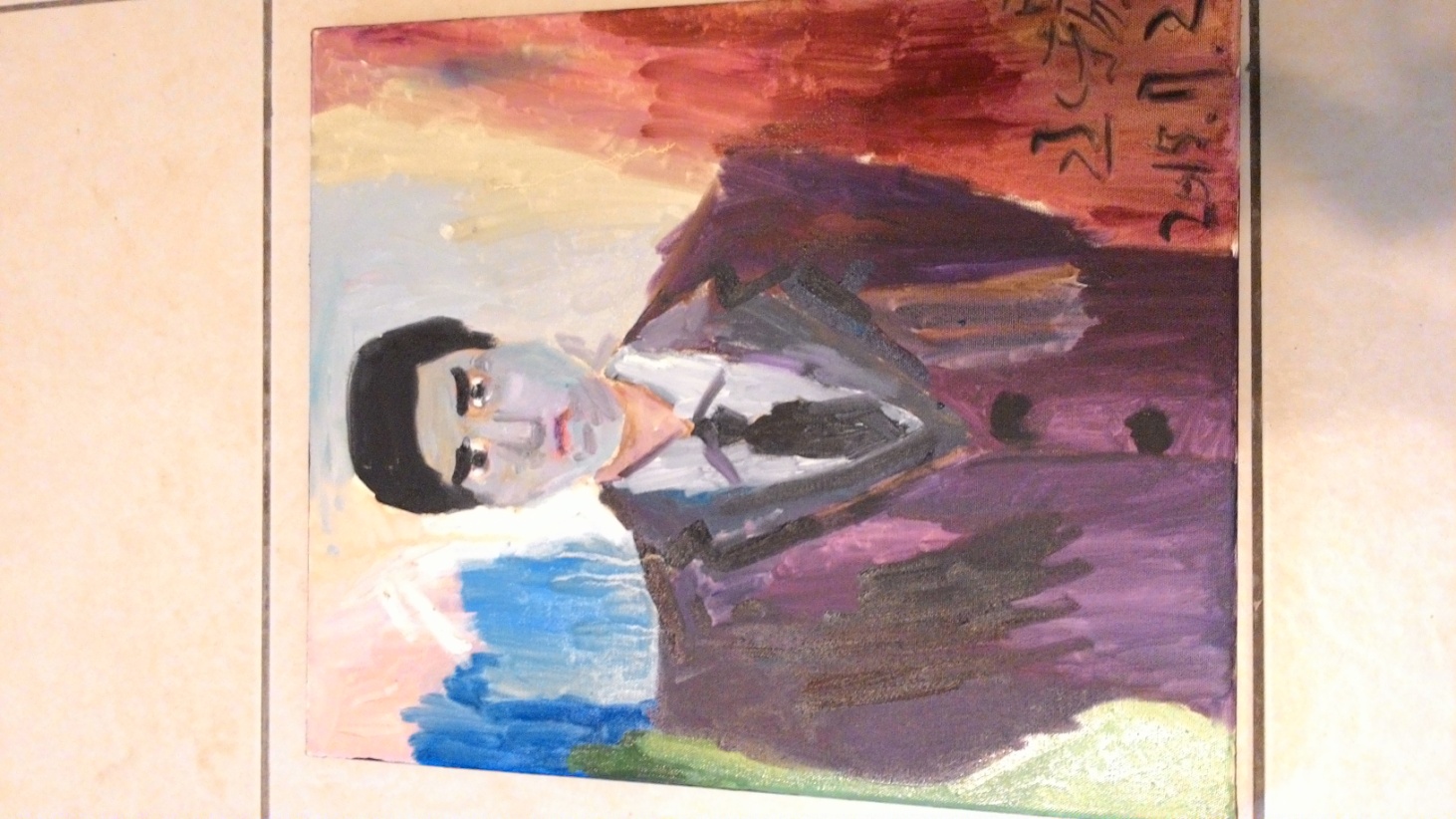 這幅畫是我臨摹一位日本畫家的油畫，呈現許多上班族面對主管不悅的表情。
內容(二)
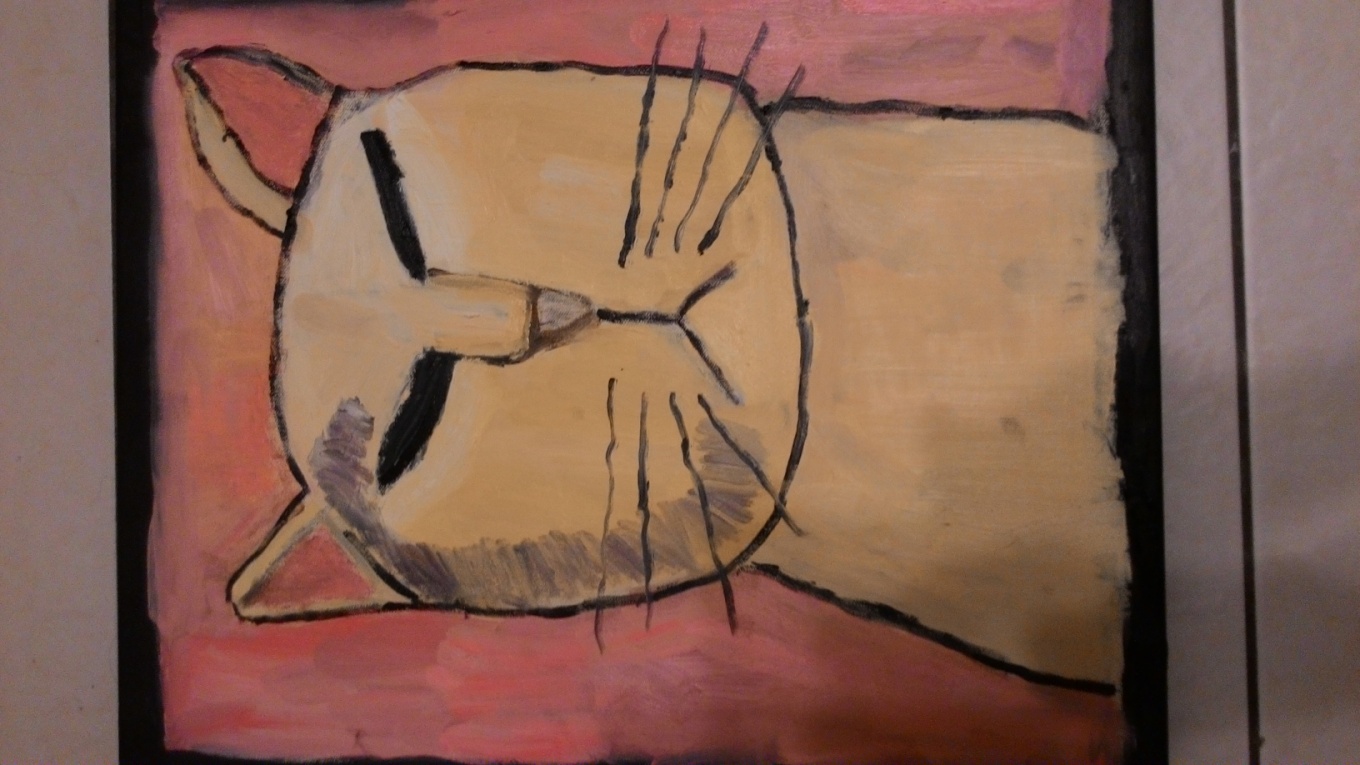 這幅畫也是我臨摹一位日本畫家的油畫，名稱是固執的老貓，鬍鬚張開得很直，表現自以為是的樣子，但是不知道有沒有抓到老鼠?
小畫展
我開了一個小畫展，向老師和同學們介紹我的畫作。
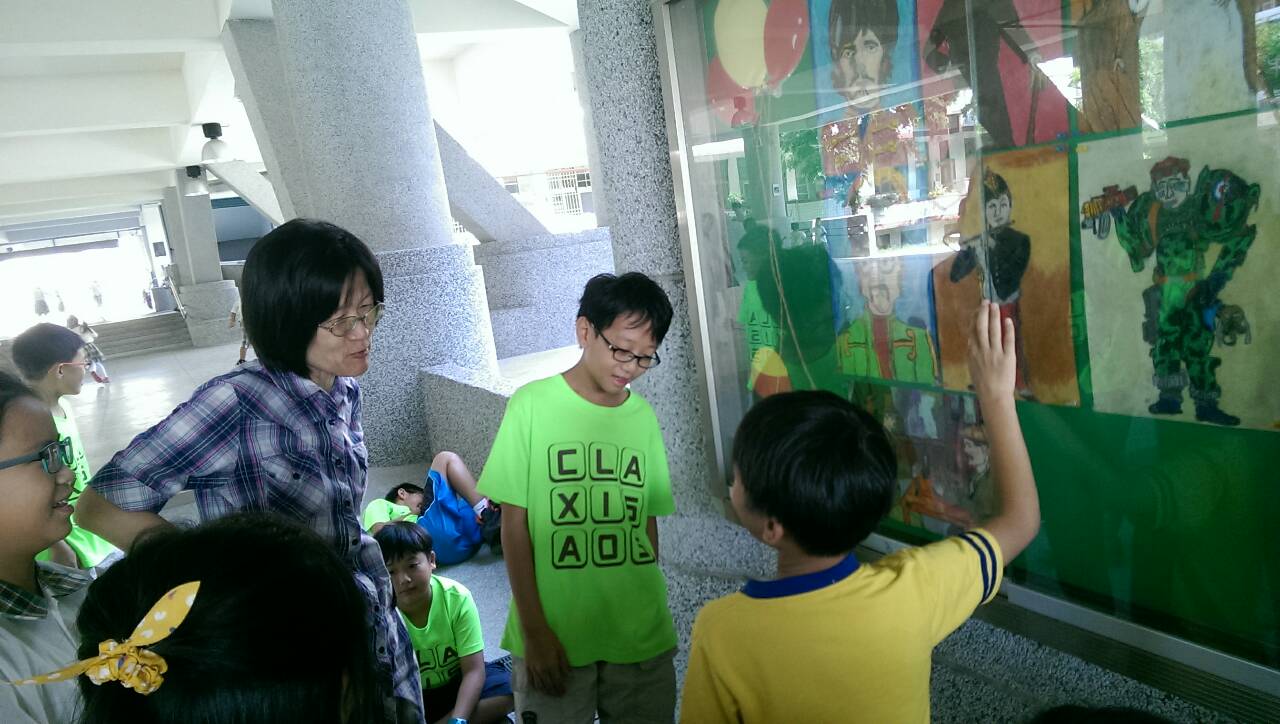 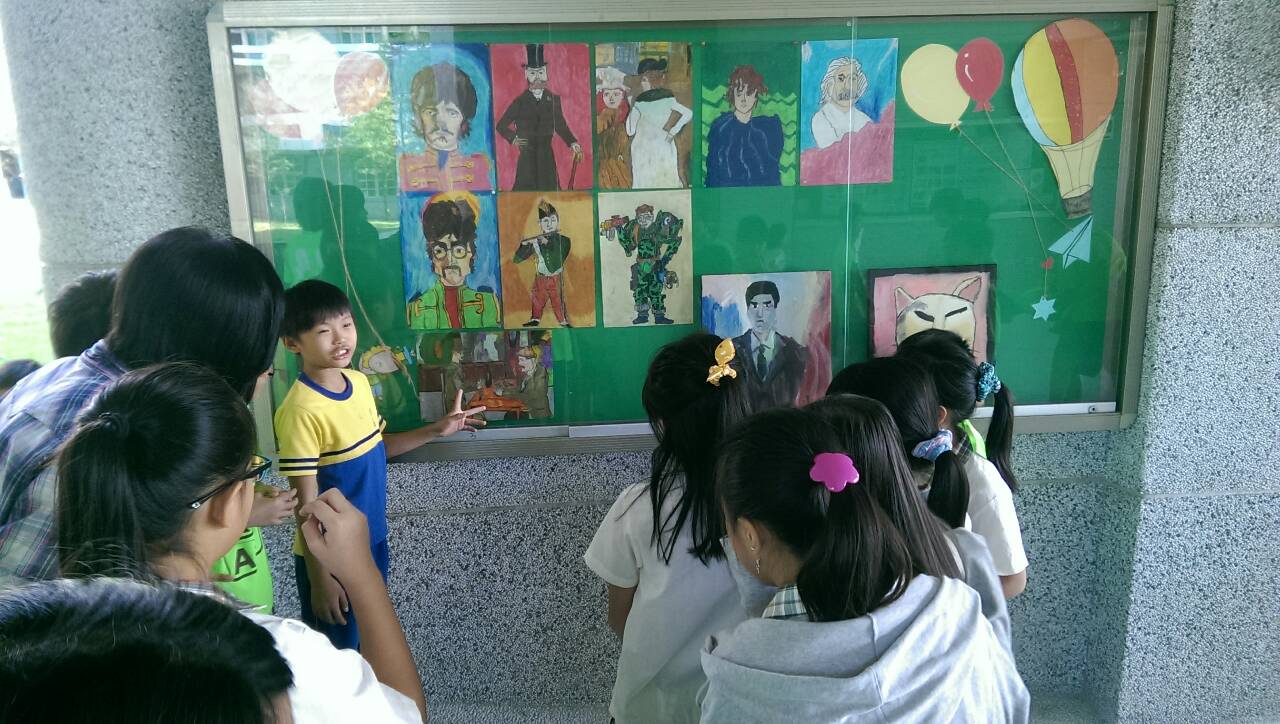 心得
我完成了這十一張畫後，在繪畫的技巧上變得更精熟，並透過畫展，向前來欣賞的同學們說明畫作的意境，使他們感受到我對每幅畫創作的想法和方式，以及不同的藝術美感。
謝謝大家的
     聆聽
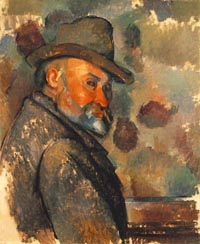 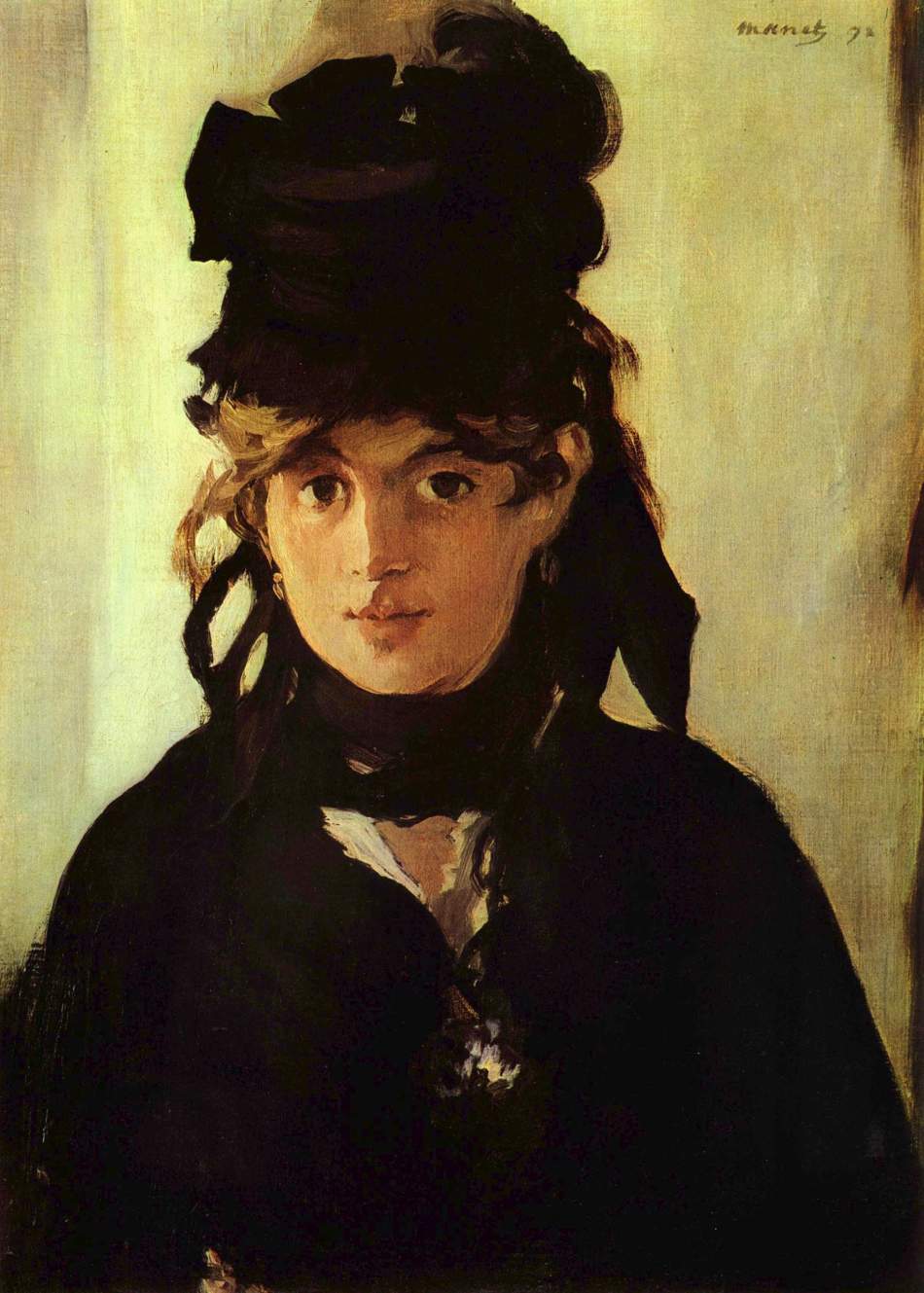